Figure 2. Auditory evoked magnetic fields from one child. On the left, responses to /su/ as standard and /so/ and /sy/ ...
Cereb Cortex, Volume 17, Issue 4, April 2007, Pages 849–858, https://doi.org/10.1093/cercor/bhk037
The content of this slide may be subject to copyright: please see the slide notes for details.
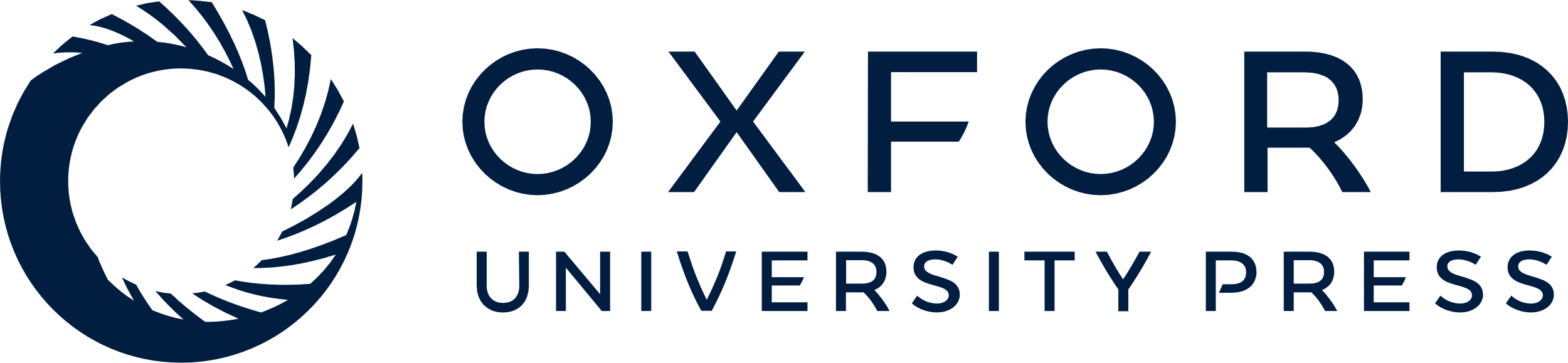 [Speaker Notes: Figure 2. Auditory evoked magnetic fields from one child. On the left, responses to /su/ as standard and /so/ and /sy/ as deviants from one MEG channel located over the left temporal area. On the right are shown responses to /da/ as standard and deviants /ba/ and /ga/ from a channel located over the right temporal area. On the top, magnetic field distributions and ECD orientations during the peaks P1m, and mismatch response (MMNm) to the deviants /sy/ and /ga/ on the LH and RH, respectively. Continuous lines indicate magnetic flux going into the head and dashed lines the flux coming out of the head. The horizontal bars indicate the length of the stimuli.


Unless provided in the caption above, the following copyright applies to the content of this slide: © The Author 2006. Published by Oxford University Press. All rights reserved. For permissions, please e-mail: journals.permissions@oxfordjournals.org]